Grafico di un quoziente di polinomi
Un quoziente di polinomi prende anche il nome di funzione razionale fratta
Stefano Volpe e Daniela Valenti, 2023
1
Quoziente di polinomi
PRIMI ESEMPI
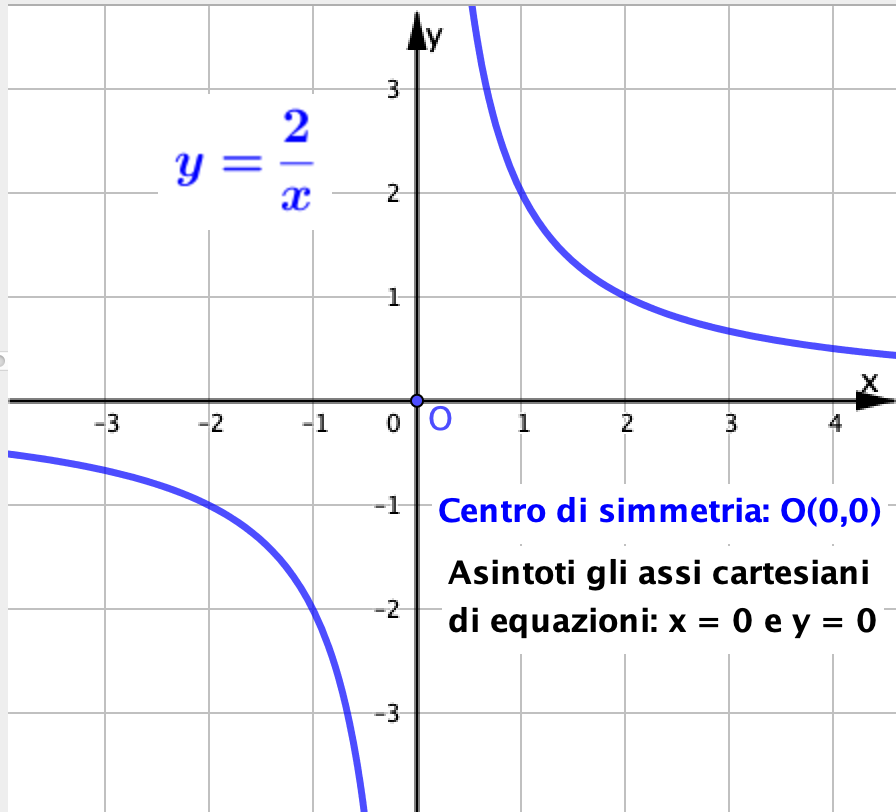 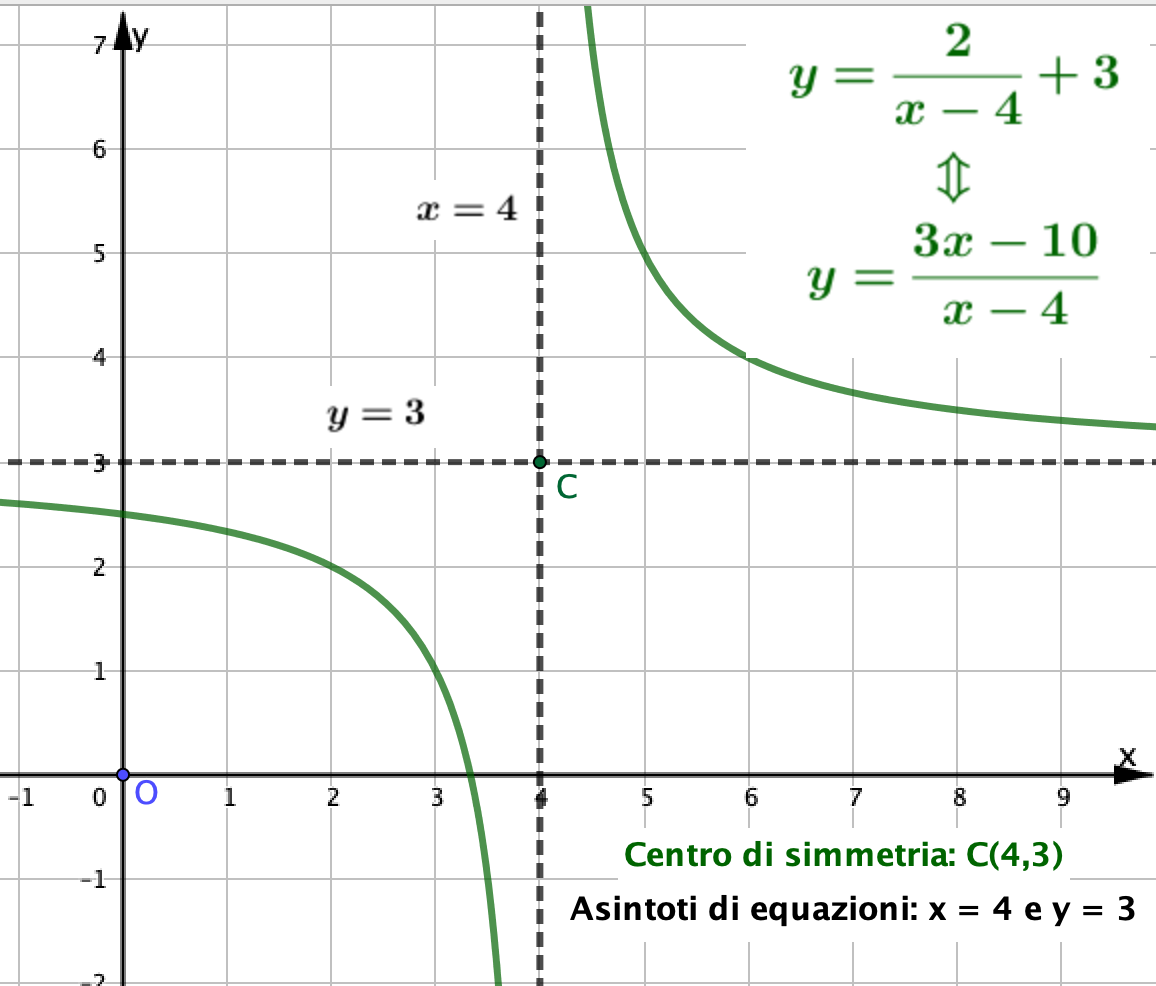 Stefano Volpe e Daniela Valenti, 2023
2
Caratteristiche di un quoziente di polinomi
Funzione che può essere scritta con una formula del tipo
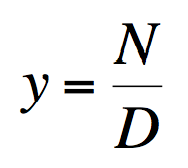 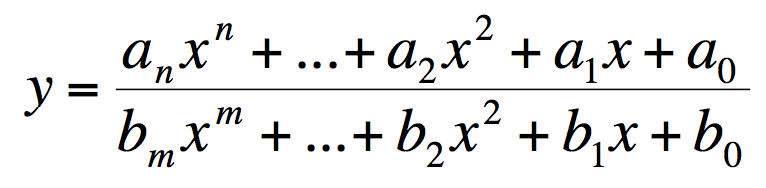 o anche
dove N e D sono due polinomi
Dominio
è l’insieme dei numeri reali, escluse solo le radici del denominatore D (per cui risulta D = 0)
è illimitato.
Asintoti
Puoi trovare asintoti verticali, obliqui, orizzontali.
Stefano Volpe e Daniela Valenti, 2023
3
Un quoziente di polinomi scritto in altra forma
Esempi
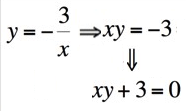 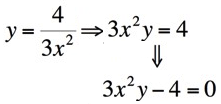 Polinomio di 20 grado nelle variabili x e  y uguagliato a 0
Polinomio di 30 grado nelle variabili x e y uguagliato a 0
FUNZIONI ALGEBRICHE
Funzioni che si possono scrivere nella forma di un polinomio nelle variabili x, y uguagliato a zero.
Il grado del polinomio è il grado della funzione.
4
Stefano Volpe e Daniela Valenti, 2023
Il grafico di un quoziente di polinomi
Per studiare con carta e penna il grafico di una di queste funzioni puoi basarti sul procedimento già seguito per il grafico dei polinomi. 
Ma comincerai con:
la ricerca del dominio;
il calcolo di eventuali asintoti verticali, orizzontali oppure obliqui.
E continuerai con:
la ricerca di elementi di simmetria;
lo studio del segno della funzione f(x) e delle sue derivate f’(x) e f’’(x).
Stefano Volpe e Daniela Valenti, 2023
5
Ricordo come determinare gli asintoti del grafico una funzione y = f(x)
Stefano Volpe e Daniela Valenti, 2023
6
Come determinare un asintoto verticale
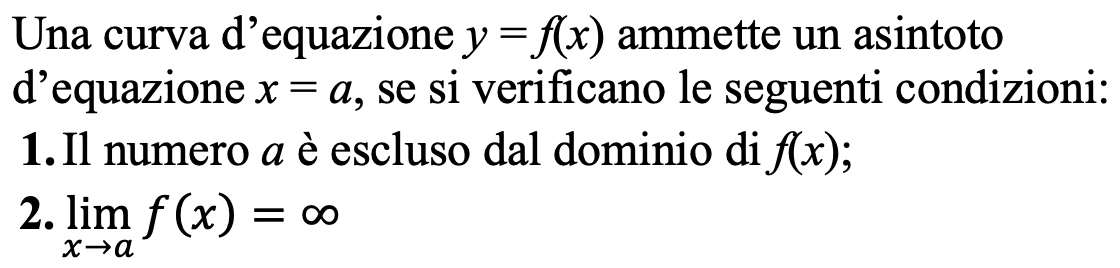 ESEMPIO
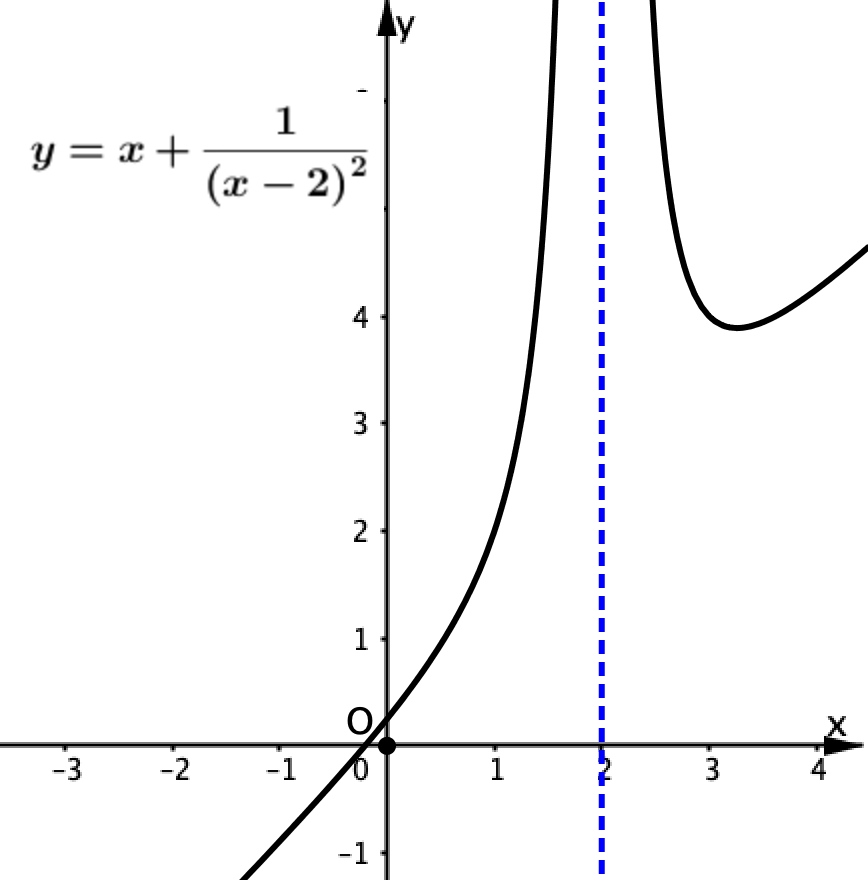 DOMINIO
     Numeri reali escluso 2
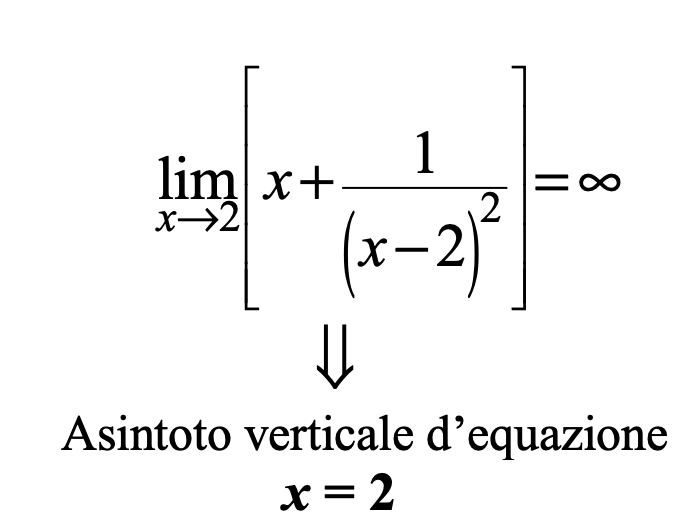 Stefano Volpe e Daniela Valenti, 2023
7
Come determinare l’asintoto obliquo
Ecco come calcolare i coefficienti m e q in modo che la retta d’equazione y = mx + q  sia asintoto per il grafico di y = f (x).
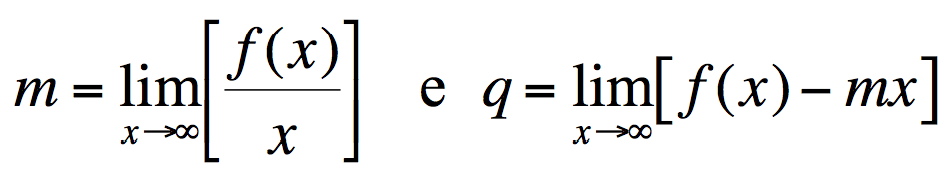 Se non trovo entrambi i limiti finiti, la curva non ha un asintoto obliquo.
Se trovo m = 0, la curva ha un asintoto orizzontale
Stefano Volpe e Daniela Valenti, 2023
8
Ricordo il ruolo del segno delle derivate nello studio del  grafico di una funzione
Lo studio del grafico di una funzione è basato su:
una relazione fra il segno della derivata f’(x) di una funzione f(x) e l’andamento crescente o decrescente del grafico di f(x);
una relazione fra il segno della derivata seconda f’’(x) e la concavità verso l’alto o verso il basso del grafico di f(x).
Ecco una sintesi grafica di queste relazioni.
9
Stefano Volpe e Daniela Valenti, 2023
Segno di f’(x) e crescita o decrescita di f(x)
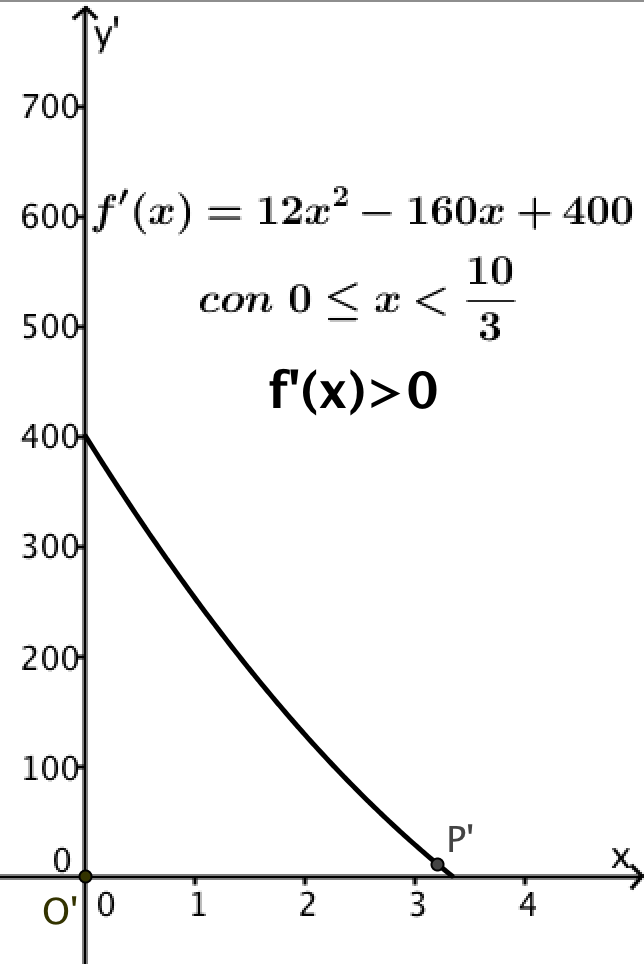 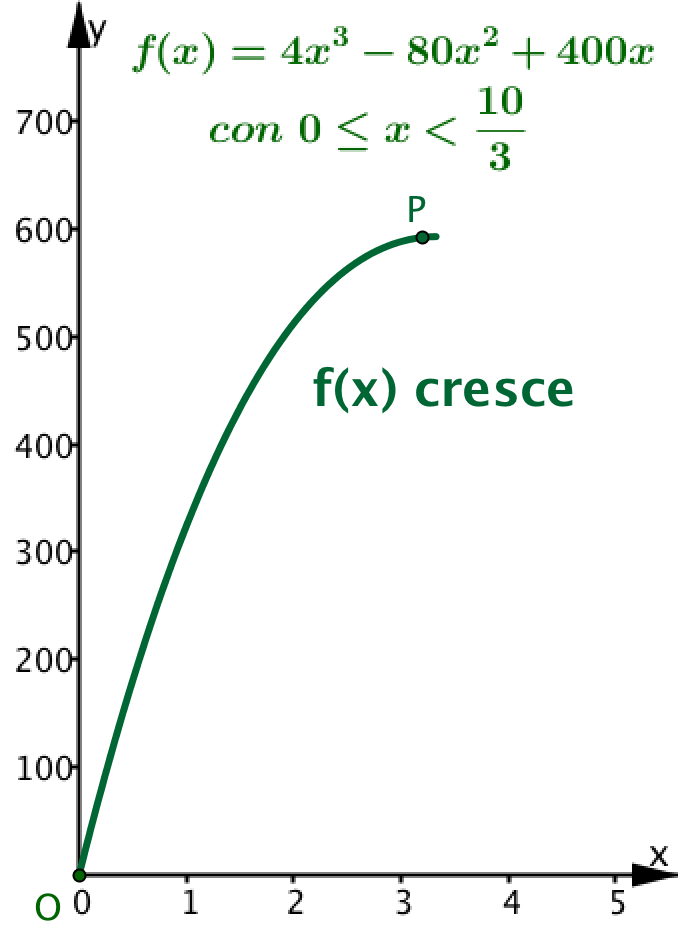 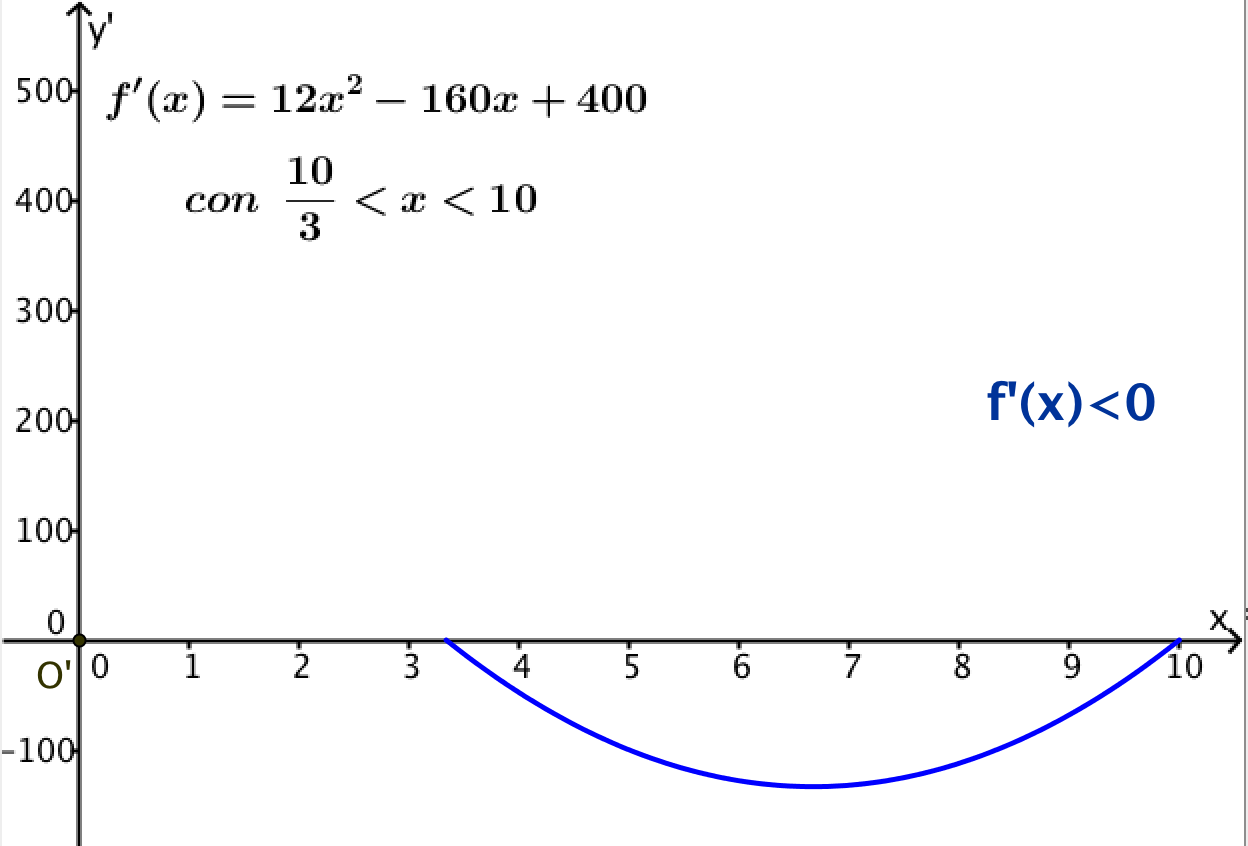 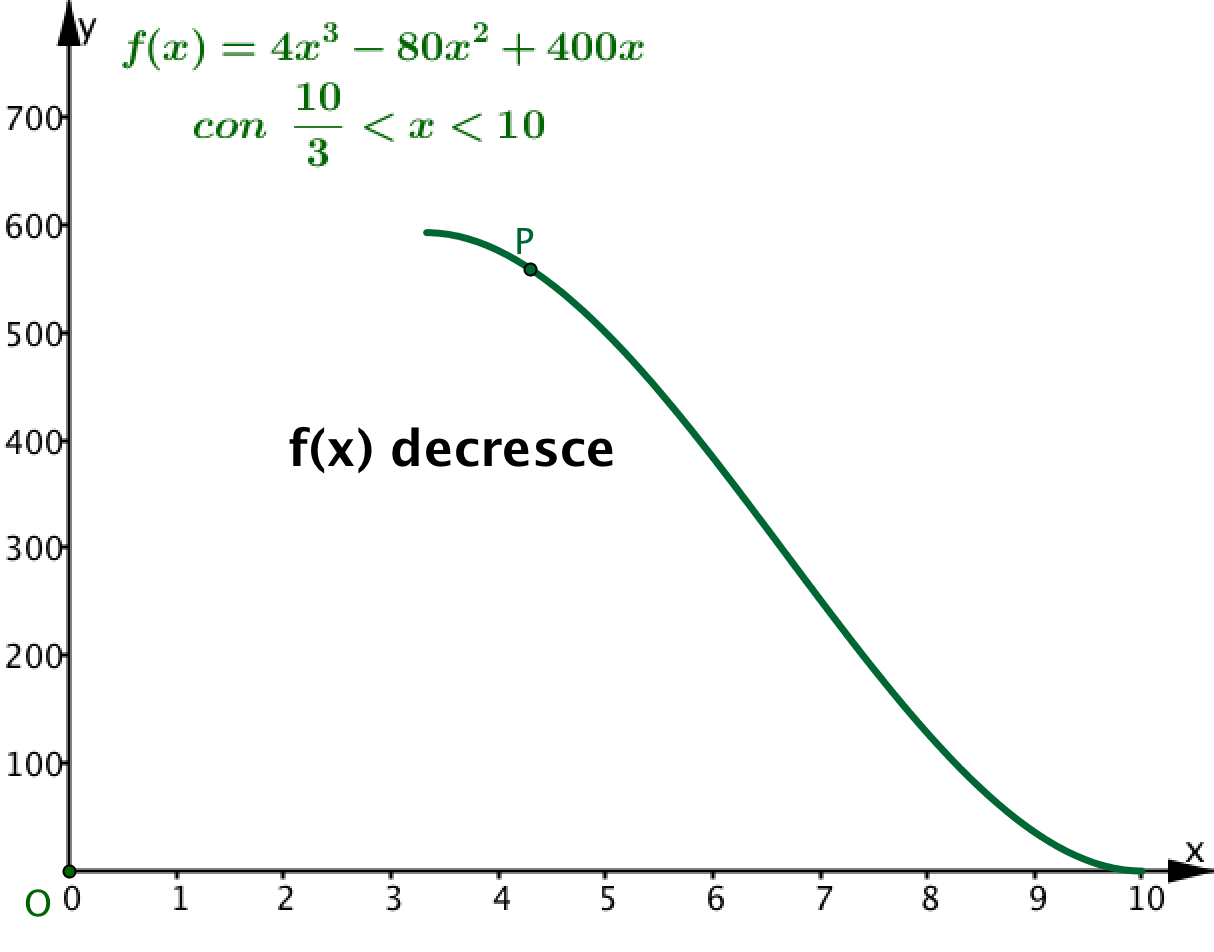 Stefano Volpe e Daniela Valenti, 2023
10
Segno di f"(x) e concavità del grafico di f(x)
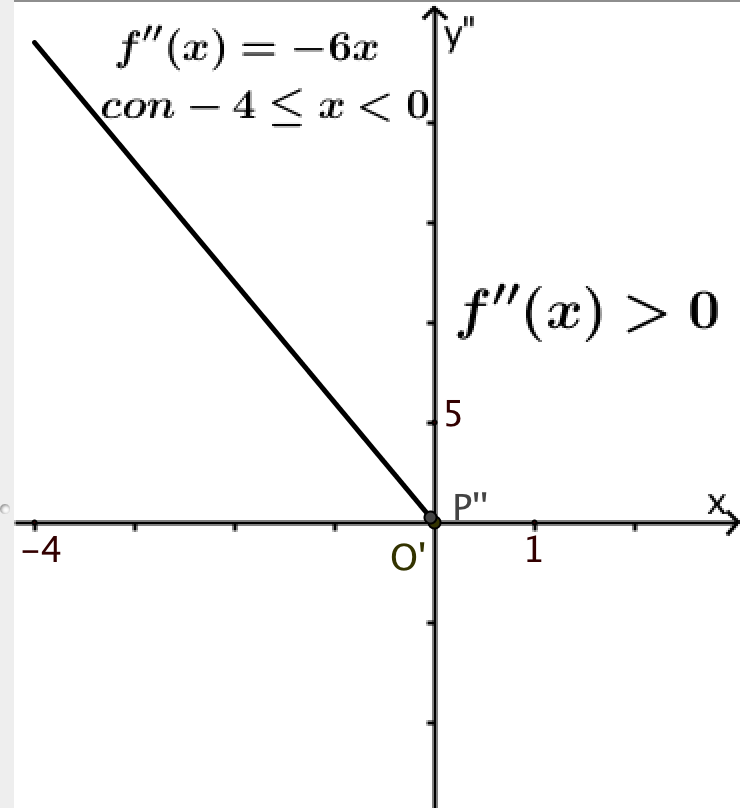 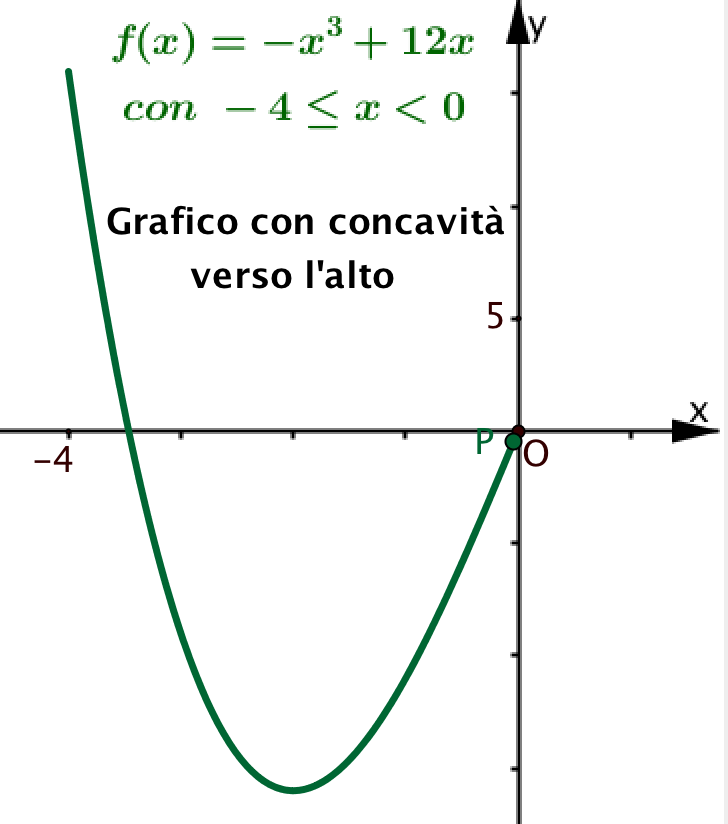 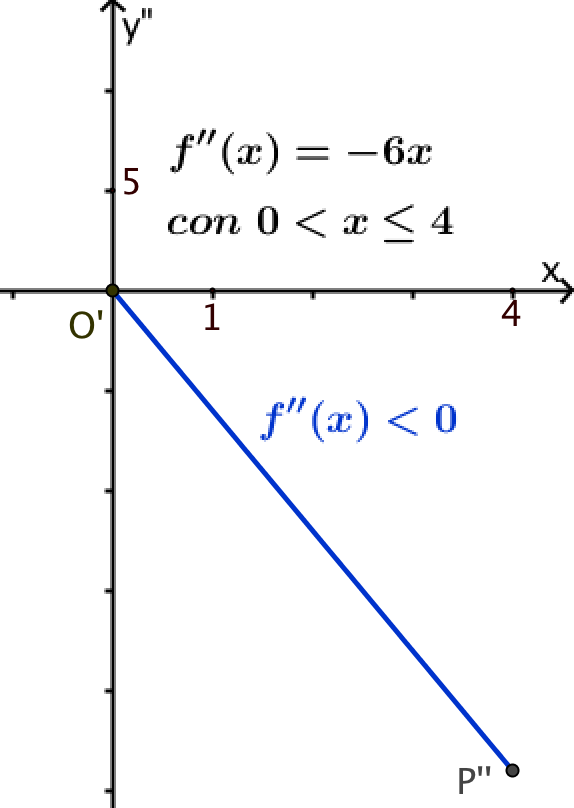 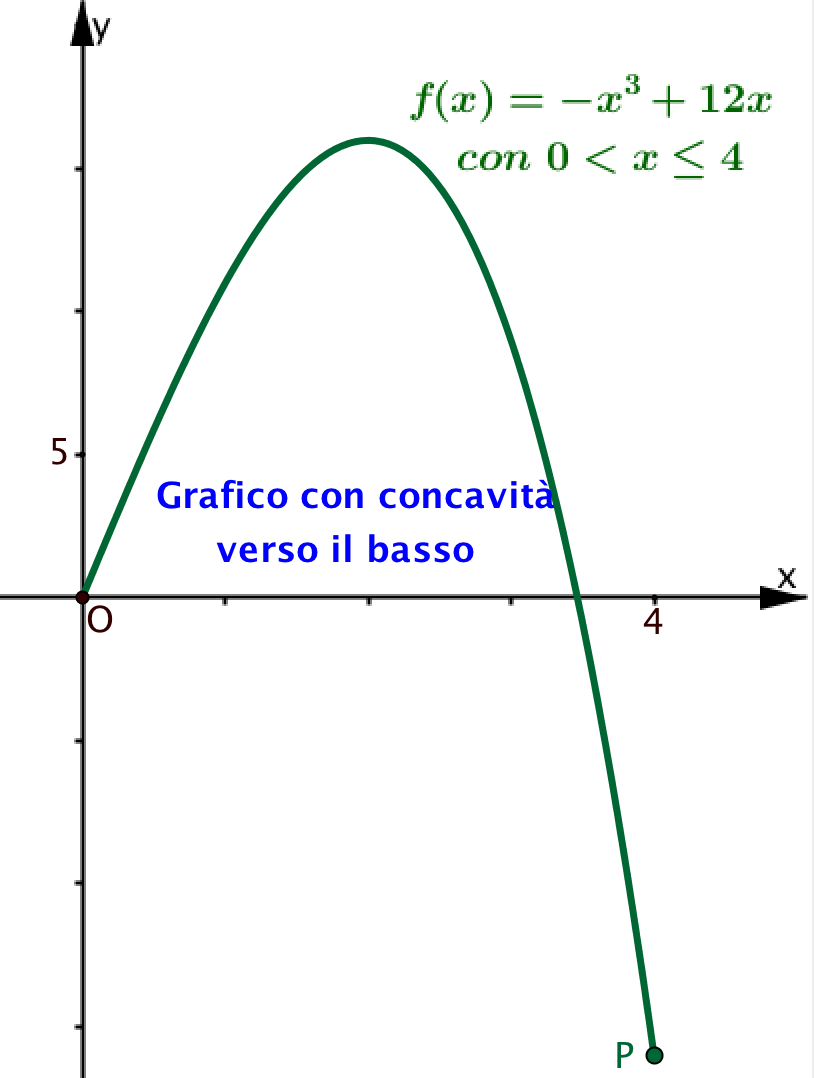 11
Stefano Volpe e Daniela Valenti, 2023
Studiare il grafico di un quoziente di polinomi
Un primo esempio
Studiare il grafico della funzione
Stefano Volpe e Daniela Valenti, 2023
12
1. Prime caratteristiche della funzione
Determino il dominio della funzioneDenominatore = x – 2 = 0 per x = 2Il dominio è l’insieme R escluso 2
13
Stefano Volpe e Daniela Valenti, 2023
2. Asintoti
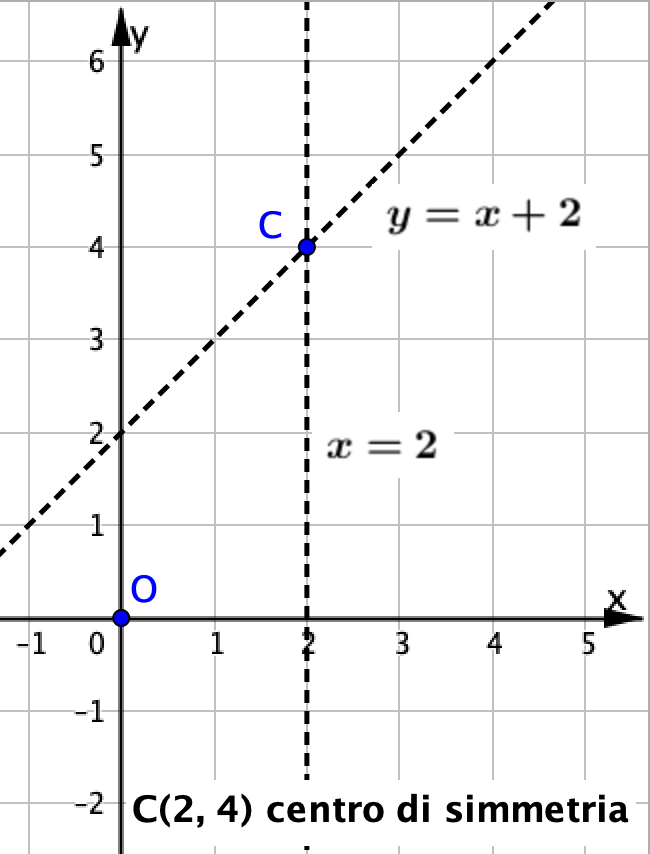 Gli asintoti non sono perpendicolari, perciò l’iperbole non è equilatera
14
Stefano Volpe e Daniela Valenti, 2023
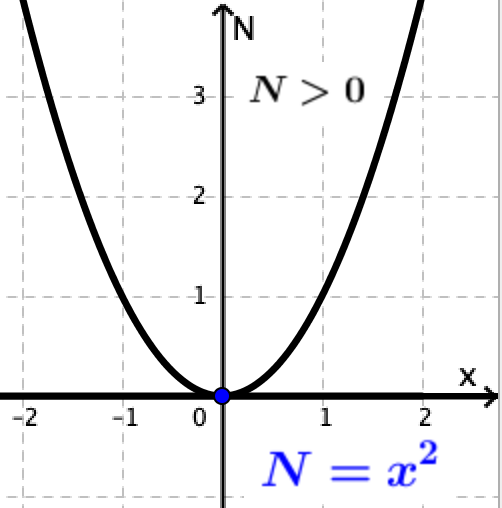 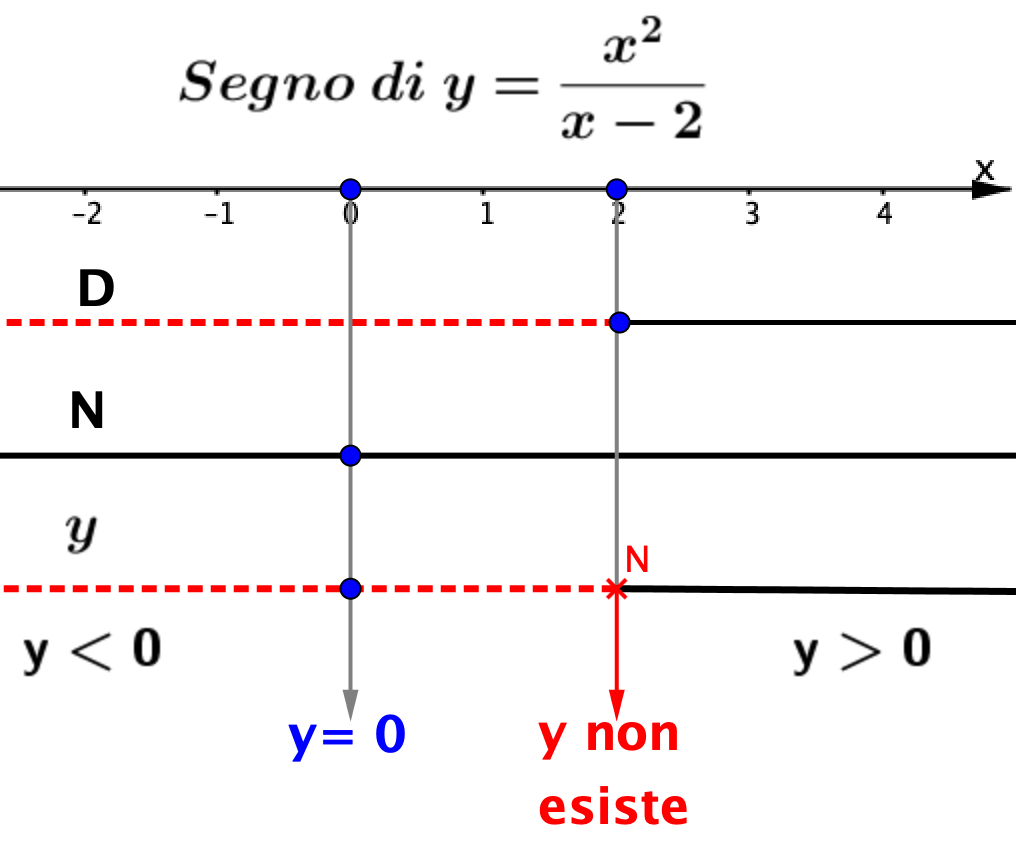 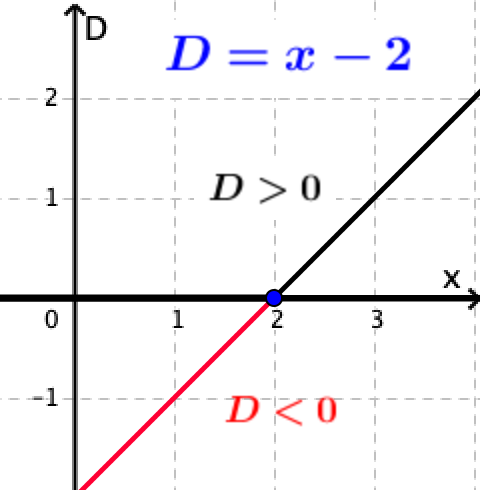 15
Stefano Volpe e Daniela Valenti, 2023
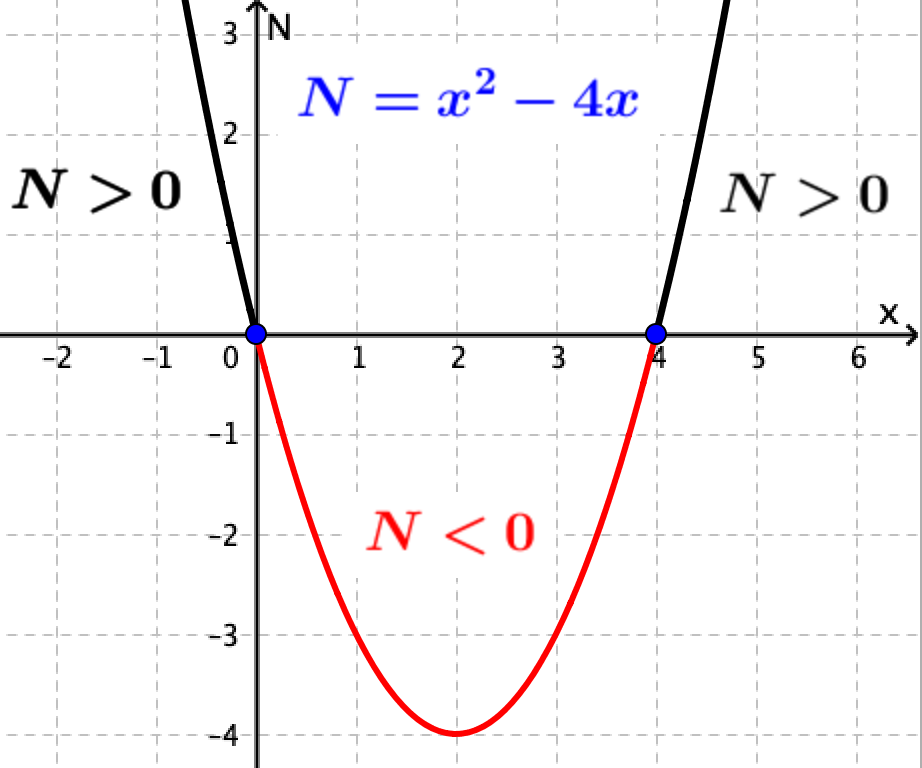 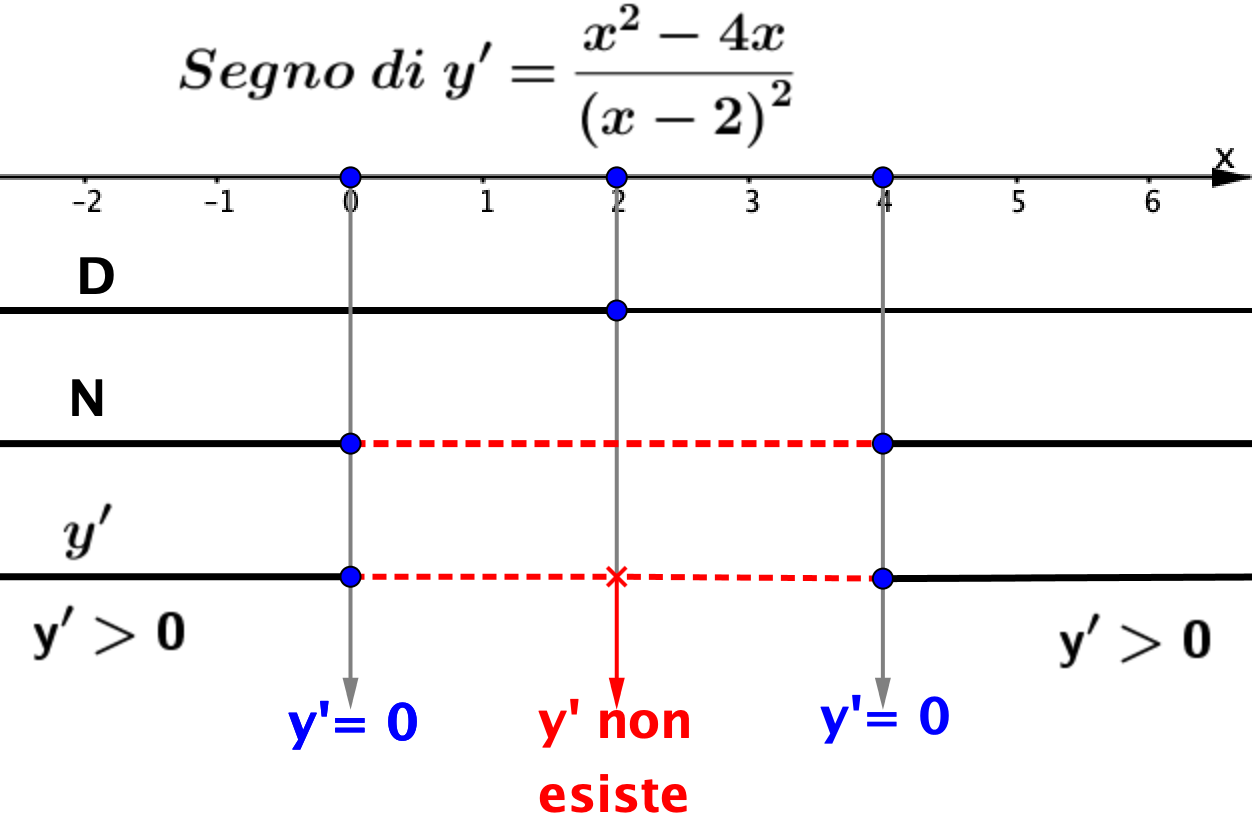 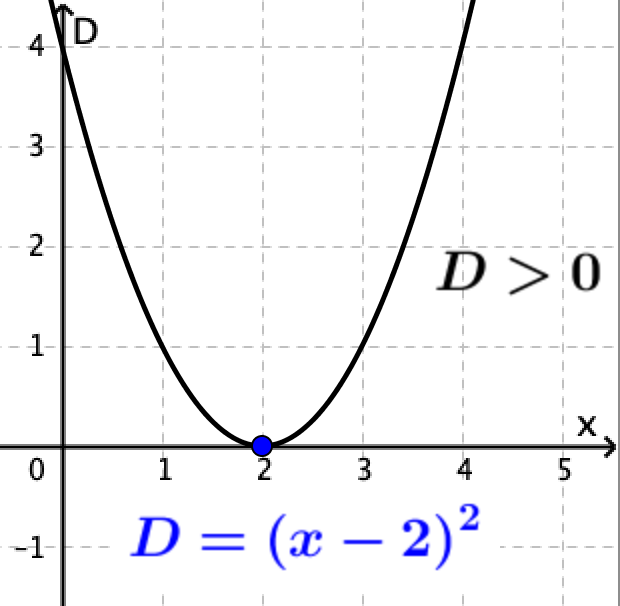 16
Stefano Volpe e Daniela Valenti, 2023
5. Riassumo tutte le informazioni
Il grafico della funzione è un’iperbole, che non ha flessi, perciò non studio il segno di y’’.
Riassumo in un unico schema il segno di y e y’.
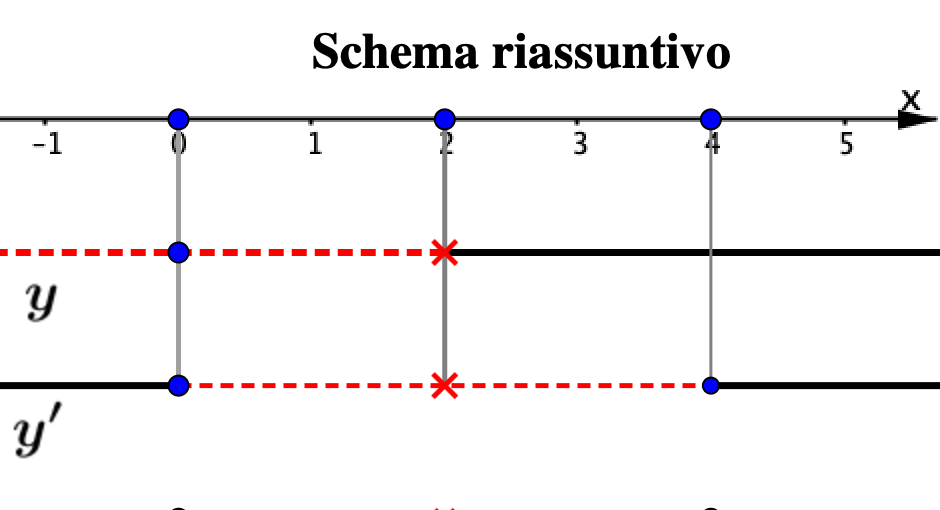 Equazioni degli asintoti: x = 2 e y = x + 2
Centro di simmetria: C(2, 4)
17
Stefano Volpe e Daniela Valenti, 2023
Calcolo le coordinate dei punti notevoli, in cui valgono zero f(x) o f’(x)
Equazioni degli asintoti: x = 2 e y = x + 2
Centro di simmetria: C(2, 4)
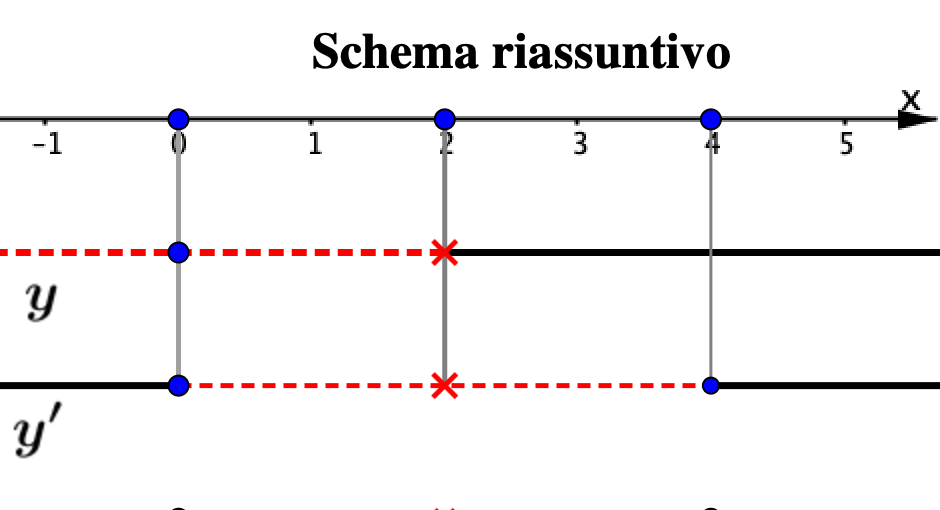 18
Stefano Volpe e Daniela Valenti, 2023
7. Traccio il grafico della funzione
VIDEO
19
Stefano Volpe e Daniela Valenti, 2023
Il grafico è completo
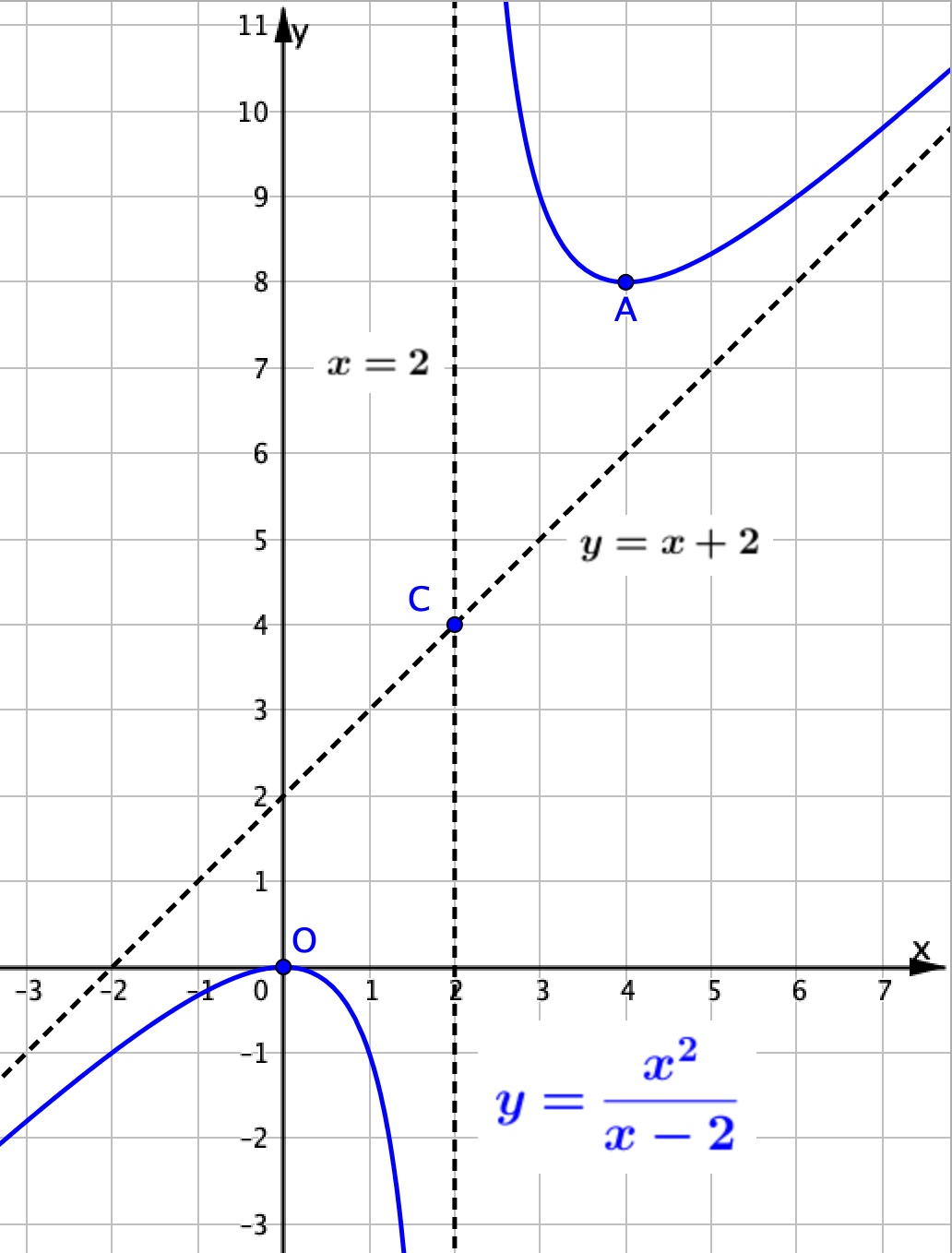 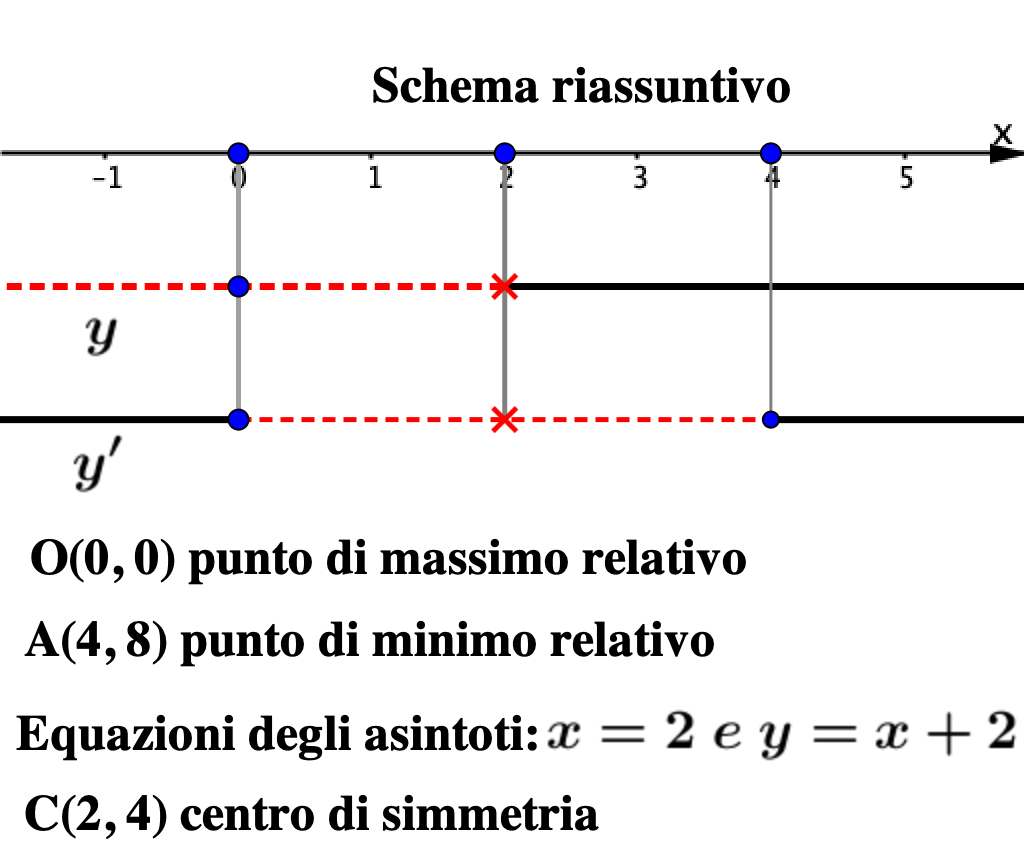 Stefano Volpe e Daniela Valenti, 2023
20
Attività
Completa la scheda di lavoro per tracciare il grafico di un altro quoziente di polinomi
Stefano Volpe e Daniela Valenti, 2023
21
Revisione dell’attività svolta
Stefano Volpe e Daniela Valenti, 2023
22
Quesito 1
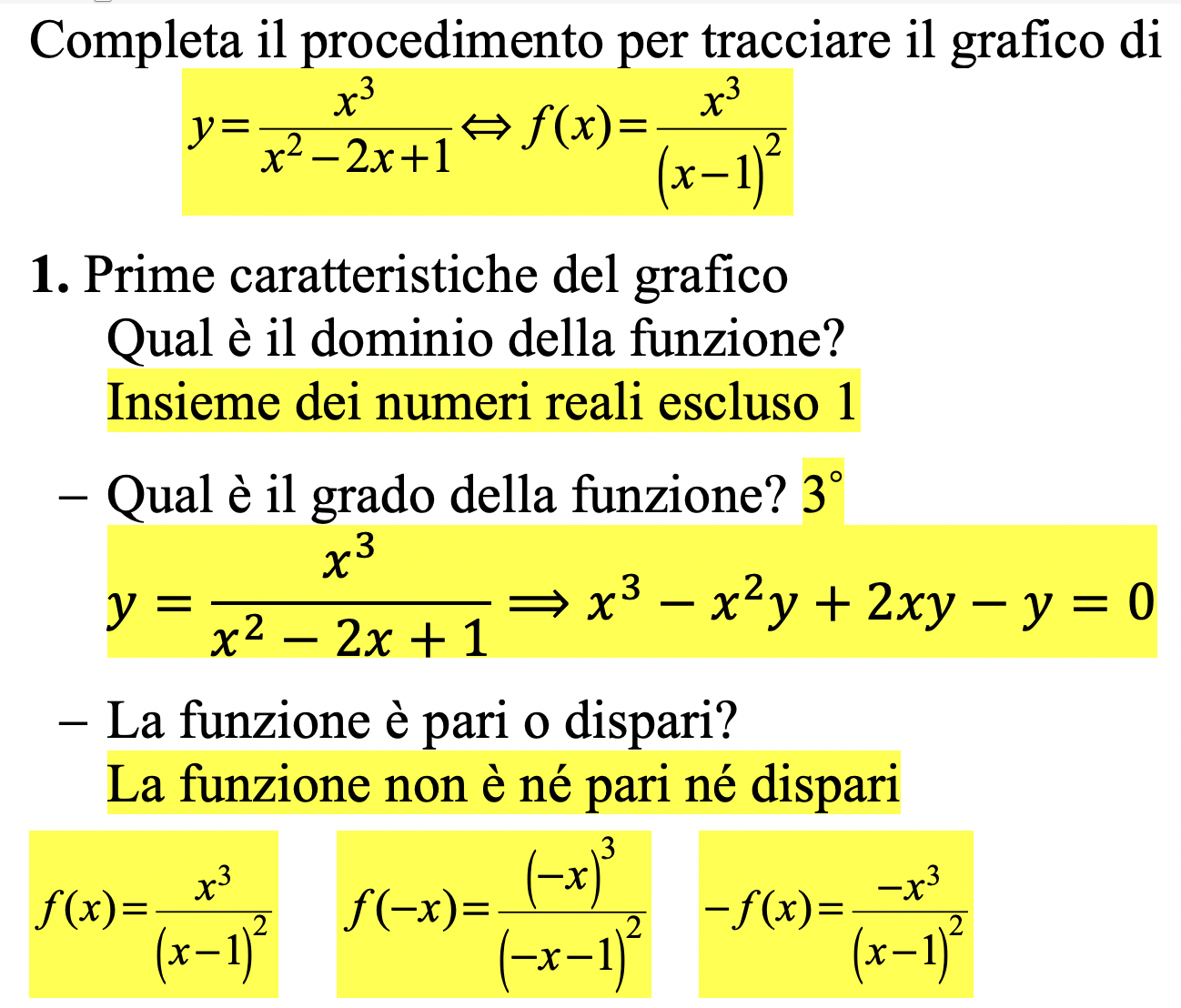 Stefano Volpe e Daniela Valenti, 2023
23
Quesito 2
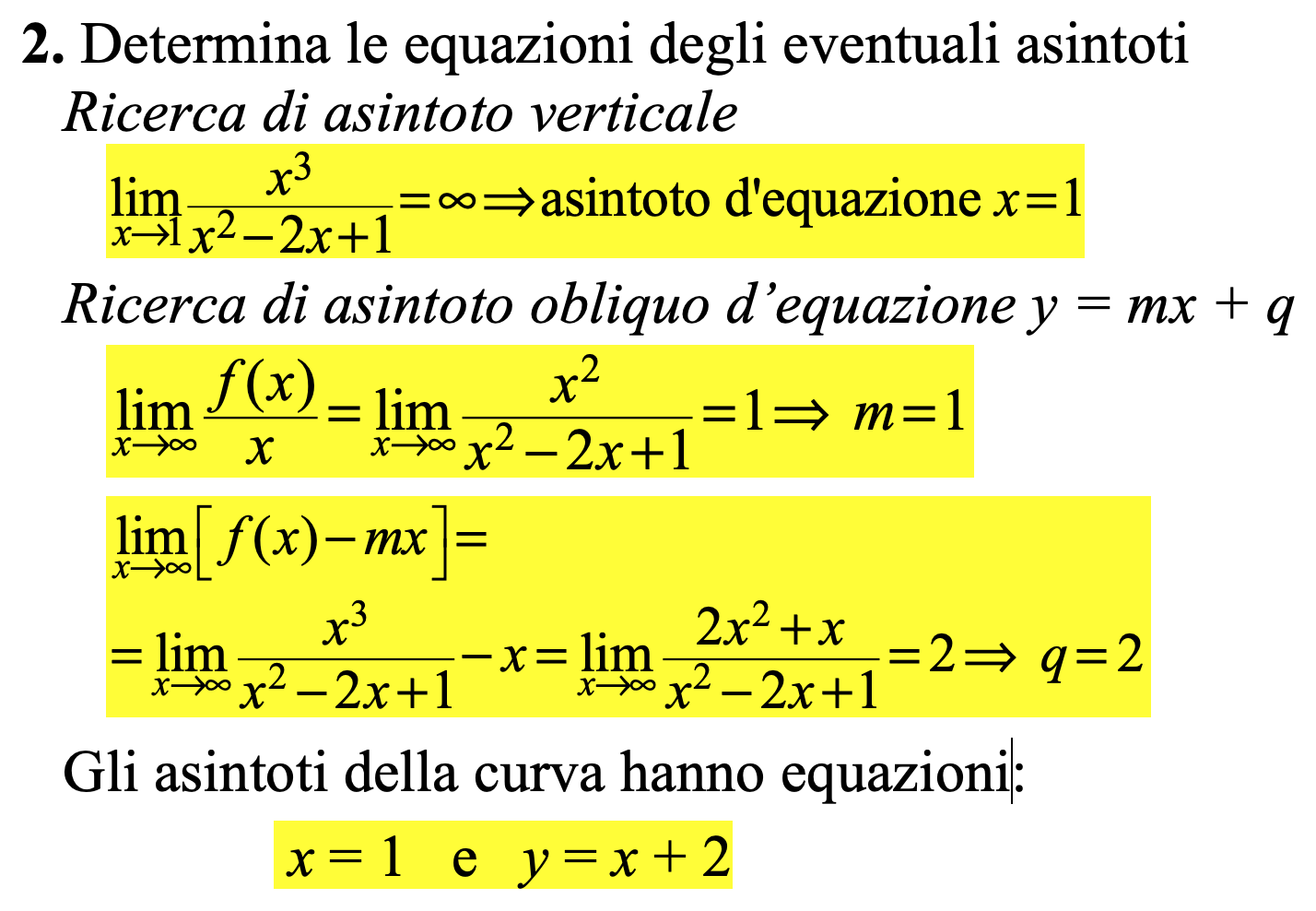 Stefano Volpe e Daniela Valenti, 2023
24
Quesiti 3, 4, 5
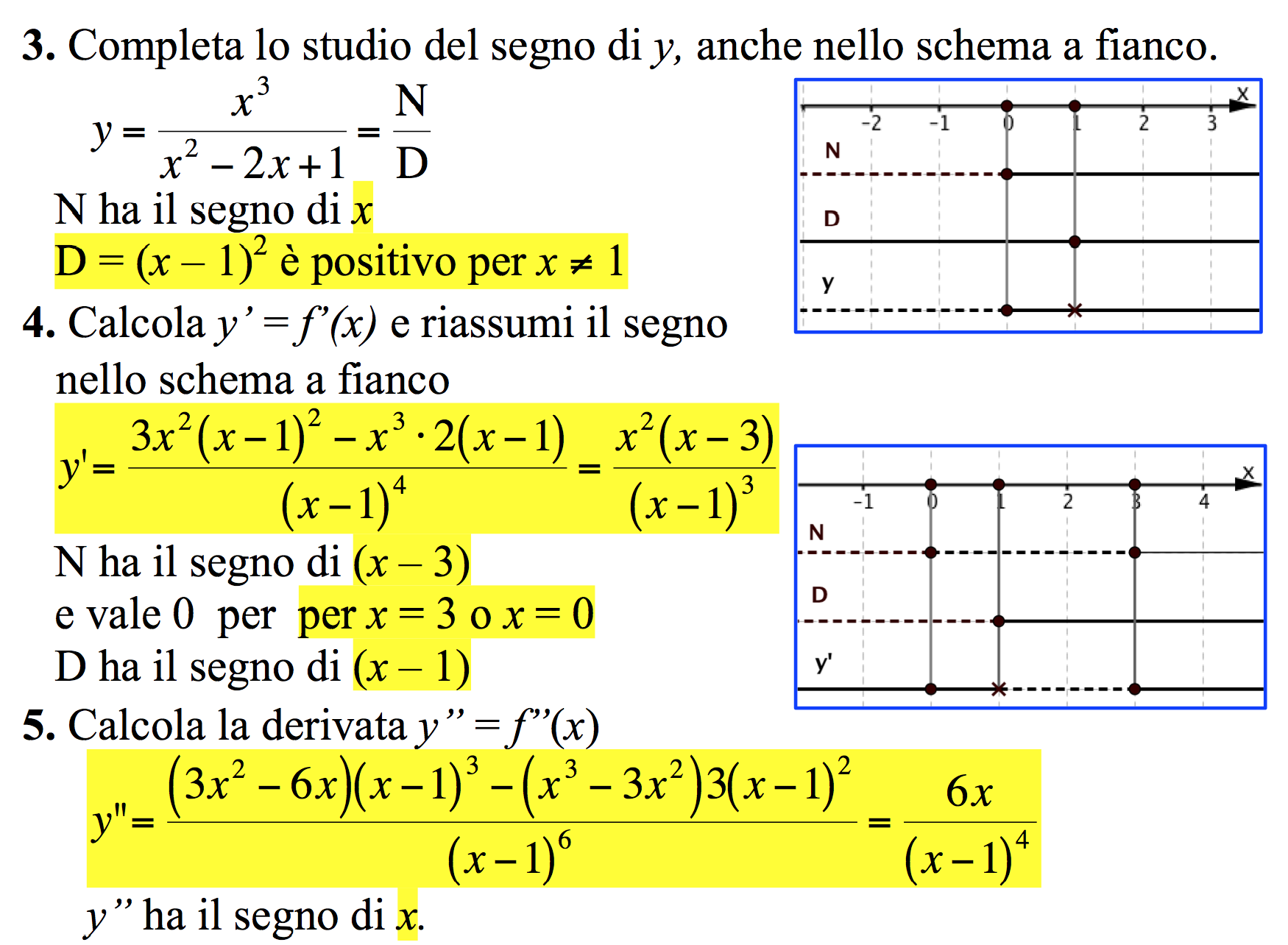 Stefano Volpe e Daniela Valenti, 2023
25
Quesiti 6, 7, 8
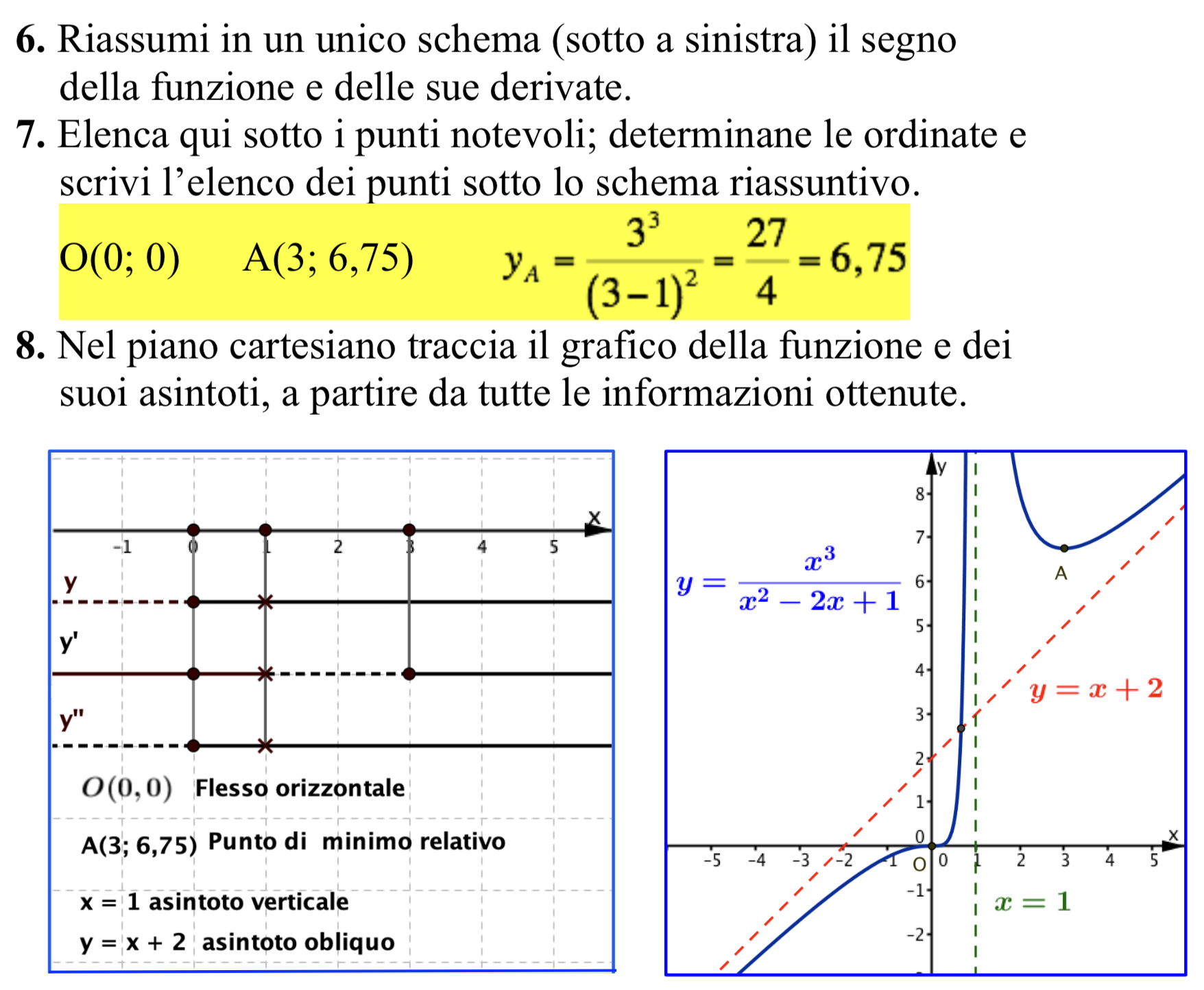 O flesso
con
y’(0) = 0
Stefano Volpe e Daniela Valenti, 2023
26
Un’osservazione
La curva attraversa il suo asintoto obliquo, mentre non può attraversare il suo asintoto verticale, perché il numero 1 non fa parte del dominio della funzione.
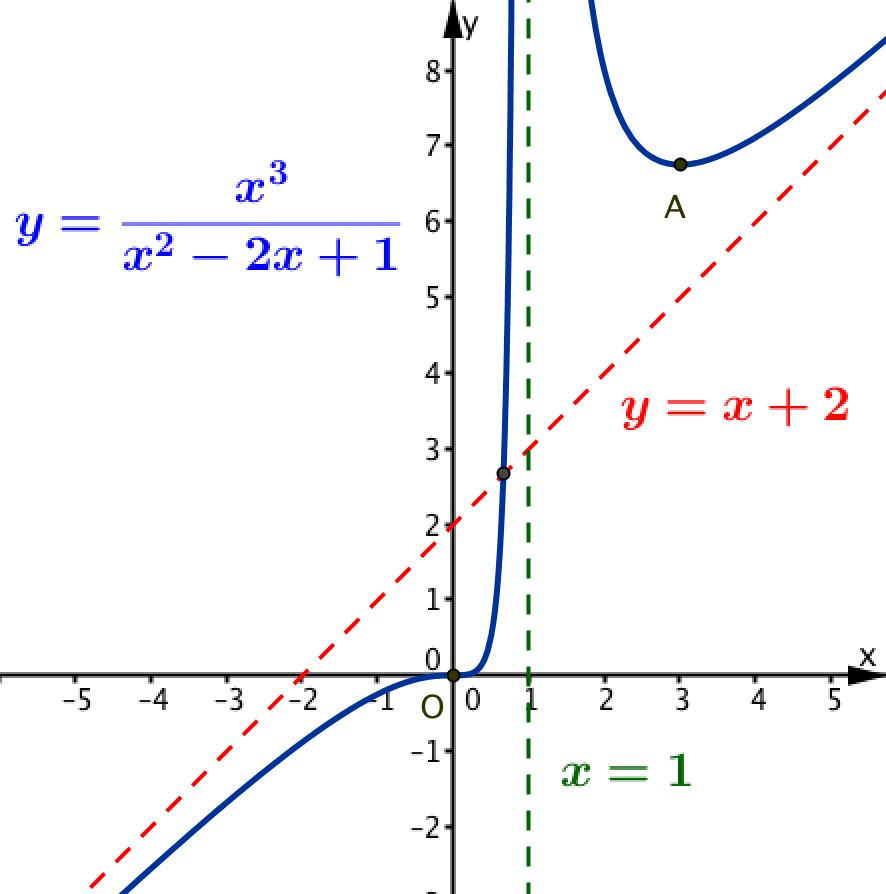 Stefano Volpe e Daniela Valenti, 2023
27
Studiare il grafico di una funzione
Il procedimento completo qui seguito si può applicare per studiare il grafico di qualunque altra funzione.
Un’avvertenza: per calcolare gli asintoti obliqui, la funzione assegnata deve avere insieme di definizione illimitato. Questo si verifica sempre per i quozienti di polinomi, mentre ci sono altre funzioni che hanno un insieme di definizione limitato. 
Qui sotto richiamo due esempi.
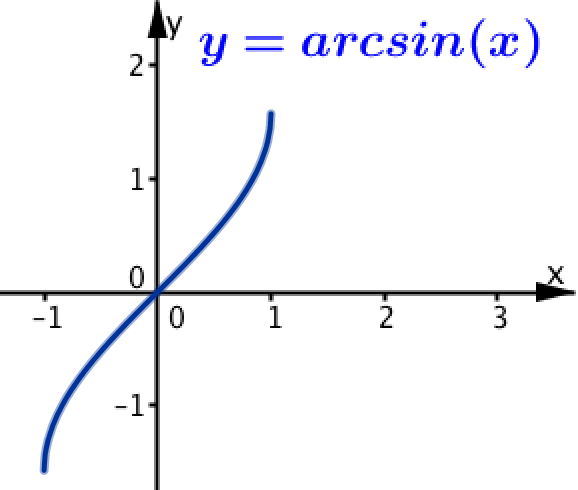 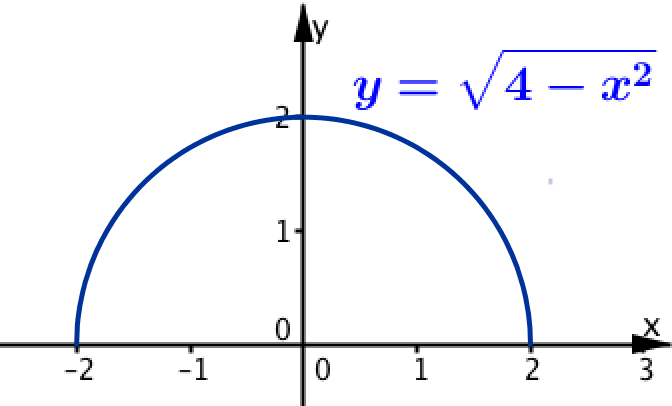 Stefano Volpe e Daniela Valenti, 2023
28